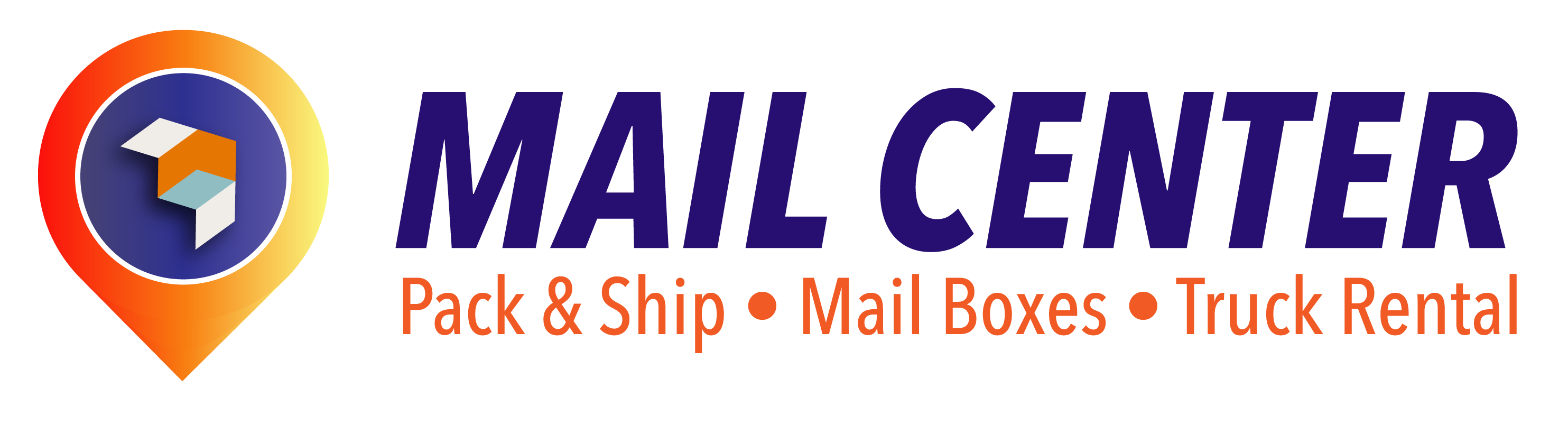 4474 Weston Rd  Davie, Fl 33331
Phone (954) 217.11.83  Fax (954) 217.1159 
info@mailcenteronline.com
CREDIT CARD AUTHORIZATION
TYPE OF CREDIT CARD:

Visa:                    
MasterCard:                    
American Express:                    
Discover:
CREDIT CARD INFORMATION:

Account number: _________________                   
Expiration date:  _________________                  
DVV Number:      _________________              
Name on card:    _________________
Billing Address: __________________________________________________
_______________________________________________________________
City:  ________________  State: ________________ Zip: ________________                 

Home phone:  _________________ 
Cell phone:      _________________              
             
I, ____________________________________________, do hereby confirm and authorize Mail Center to charge my credit card for the following services:
________________________________________________________________________________________________________________________________________________________________________________________________
___________________________
Customer signature
___________________________
Date